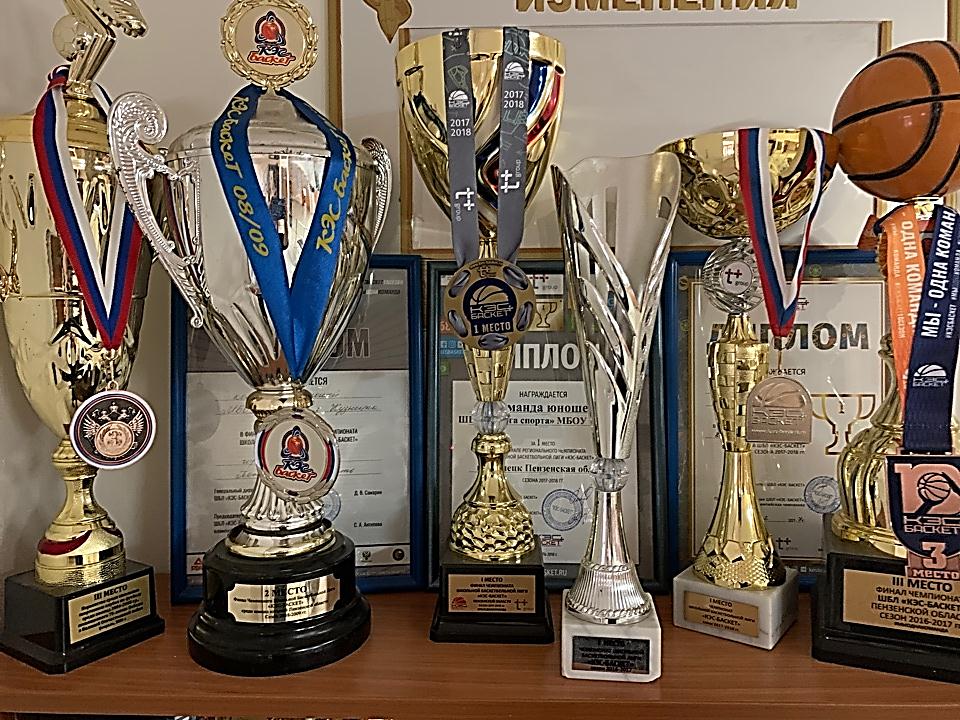 Муниципальное бюджетное общеобразовательное учреждение средняя общеобразовательная школа №3 города Кузнецка
Тема проекта:
 "Развитие функциональной грамотности на уроках физкультуры и во внеурочной деятельности»


Авторы: 
учителя физической культуры 
Трошина Марина Николаевна (наставник), 
Дубов Илья Сергеевич (молодой специалист)
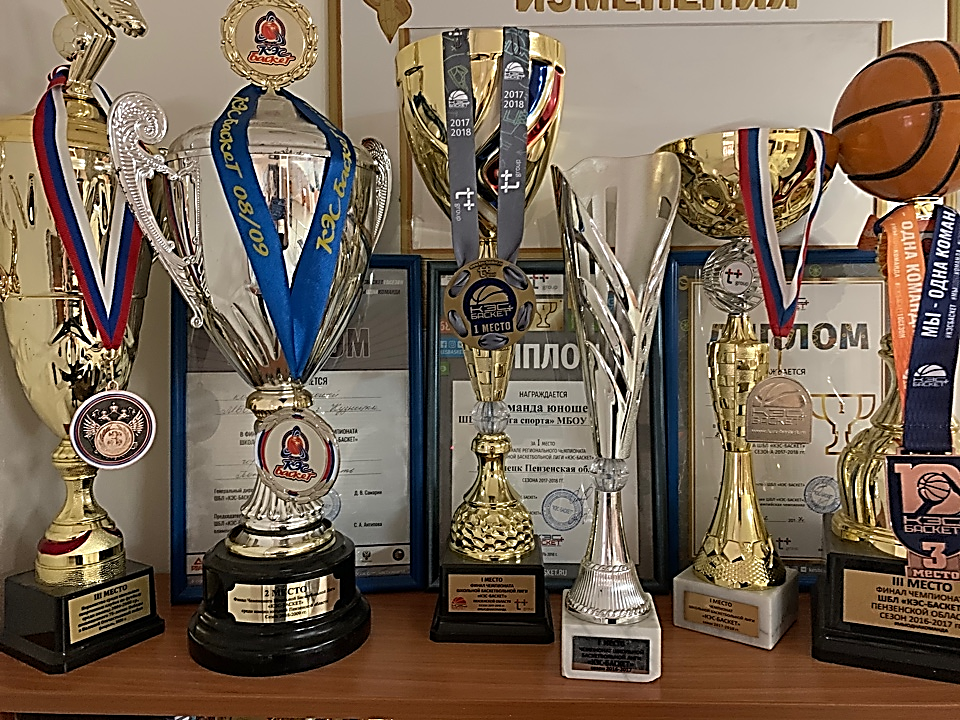 формирование функциональной грамотности у обучающихся на уроках физической культуры и во внеурочной деятельности как способа использования ЗУН, приобретенных в школе для решения широкого диапазона жизненных задач в различных сферах человеческой деятельности, а также в межличностном общении и социальных отношениях.
Цель:
Урочная и внеурочная деятельность обучающихся МБОУ СОШ №3 города Кузнецка  (спортивно-оздоровительные программы «Спортивные игры», бокс, плавание, легкая атлетика, греко-римская борьба, футбол), работа школьного спортивного клуба.
Ресурсы реализации проекта:
Участники проекта:
Обучающиеся, педагоги, родители МБОУ СОШ № 3 города Кузнецка, преподаватели организаций дополнительного образования.
Сроки реализации проекта:
2019-2021 год.
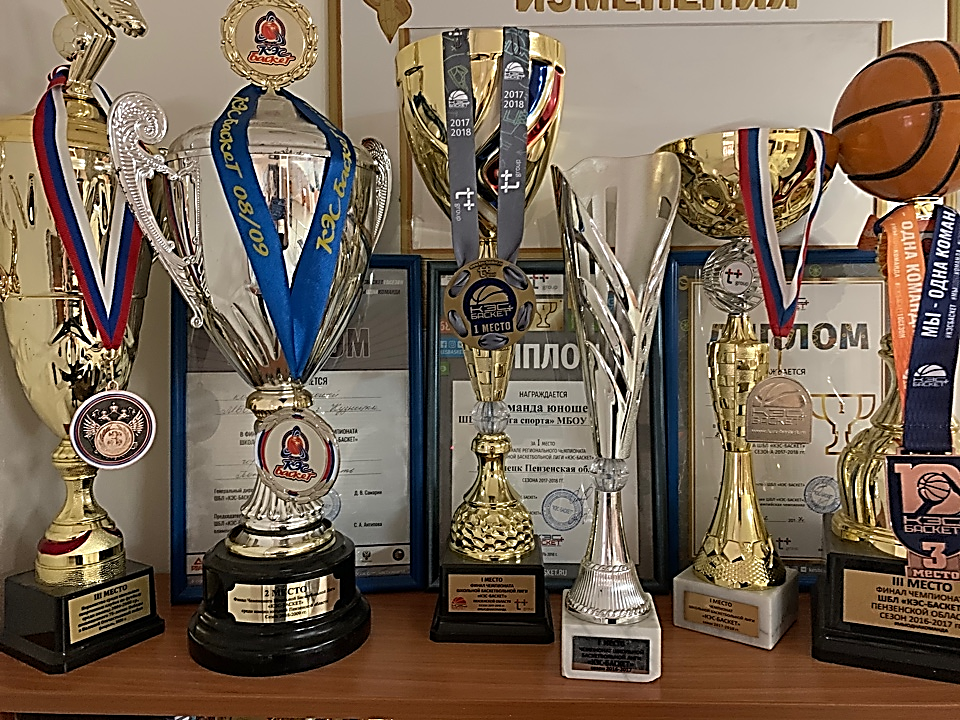 Задачи проекта:
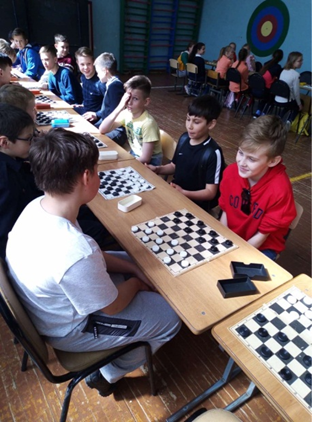 1
воспитание ценностных ориентаций на физическое   совершенствование личности;
2
формирование потребности в регулярных занятиях физическими упражнениями и избранным видом спорта;
3
воспитание моральных и волевых качеств;
развитие опыта межличностного общения.
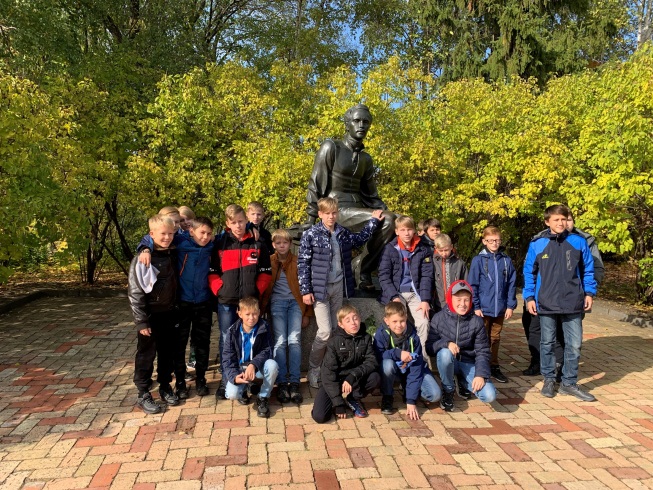 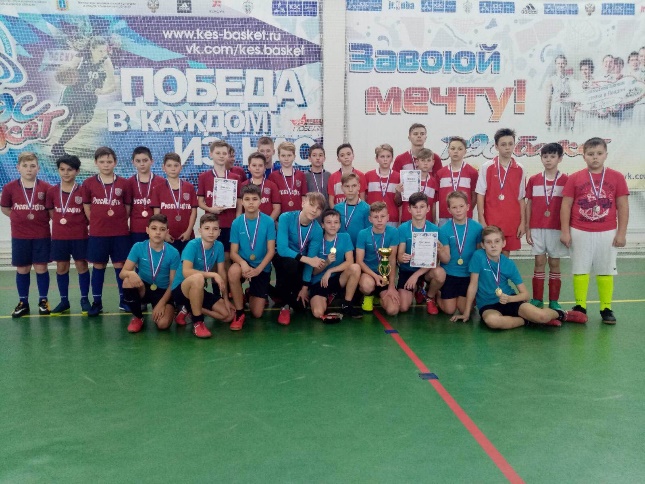 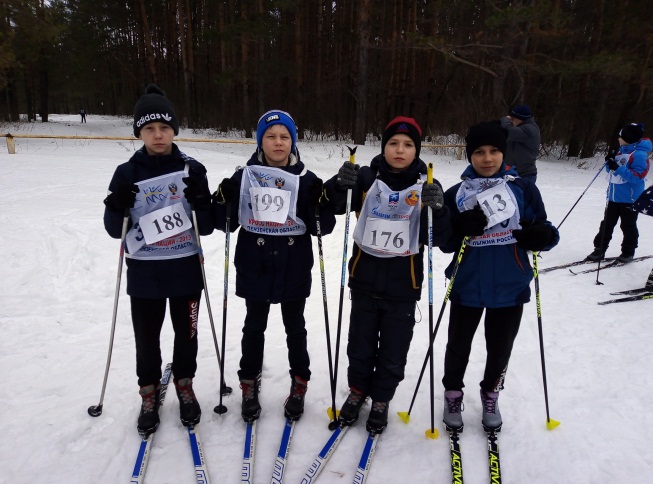 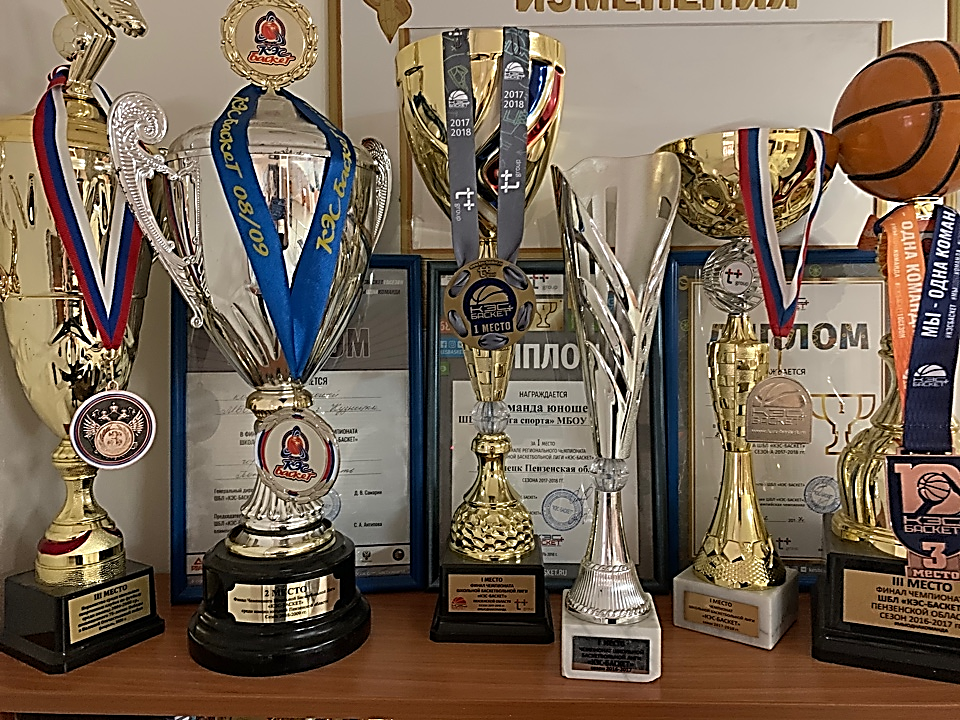 Предполагаемые результаты:
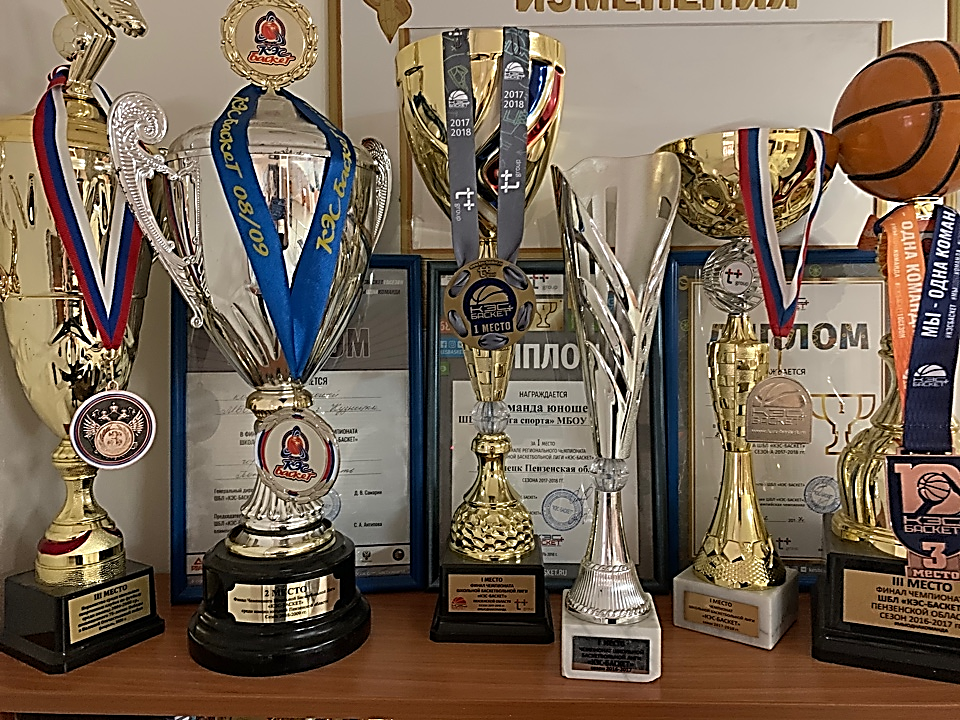 Функциональная грамотность -
способность использовать ЗУН, приобретенные в школе для решения широкого диапазона жизненных задач в различных сферах человеческой деятельности, а также в межличностном общении и социальных отношениях.
Функционально-грамотная личность
Человек познающий
Человек самостоятельный
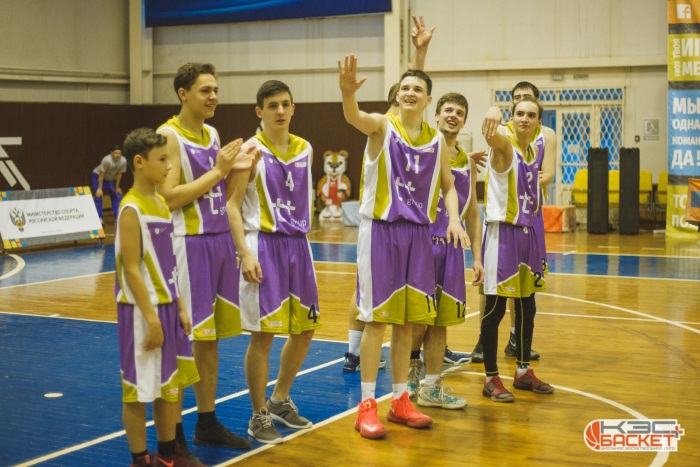 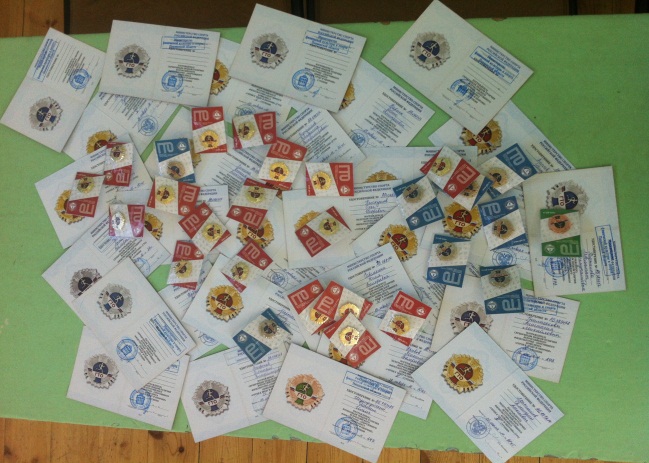 Человек, умеющий жить среди людей
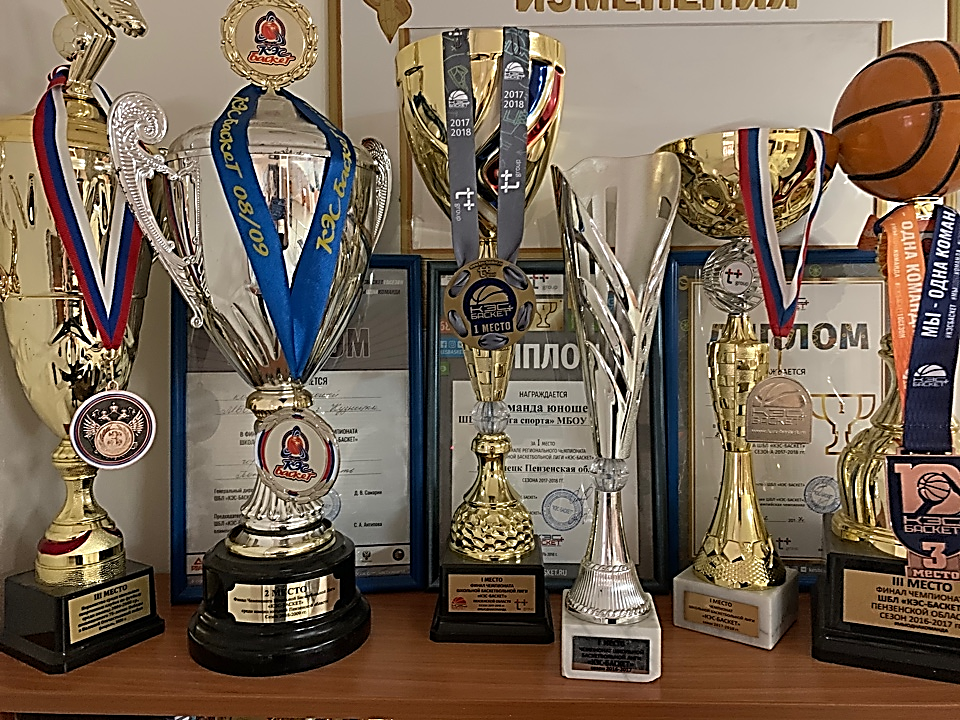 Функциональная грамотность – овладение ключевыми компетенциями
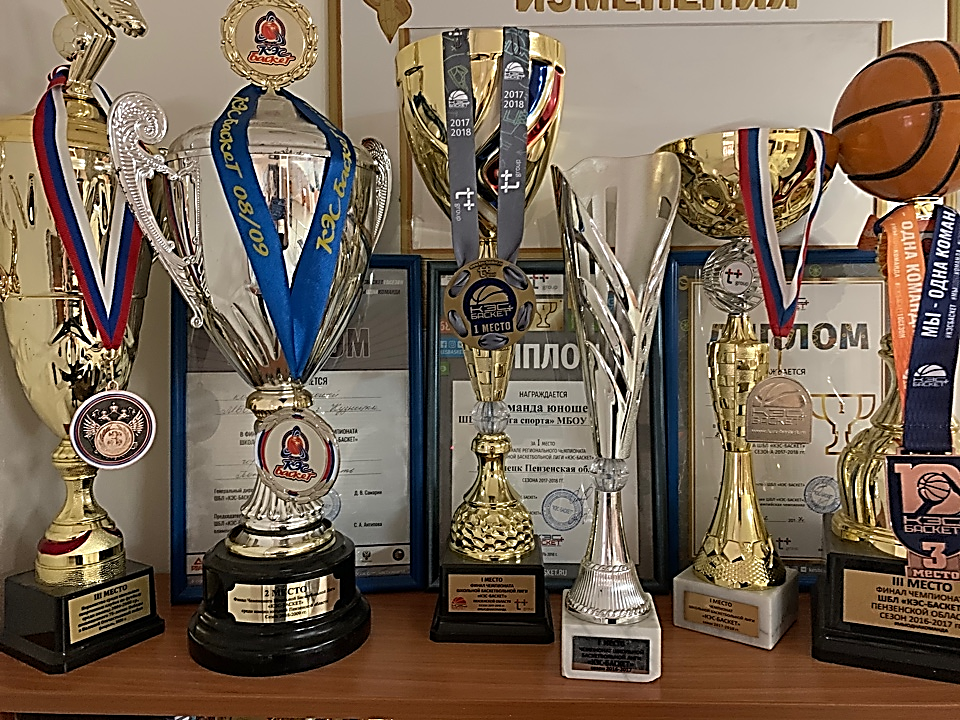 Этапы работы
1 этап Планирование и организация
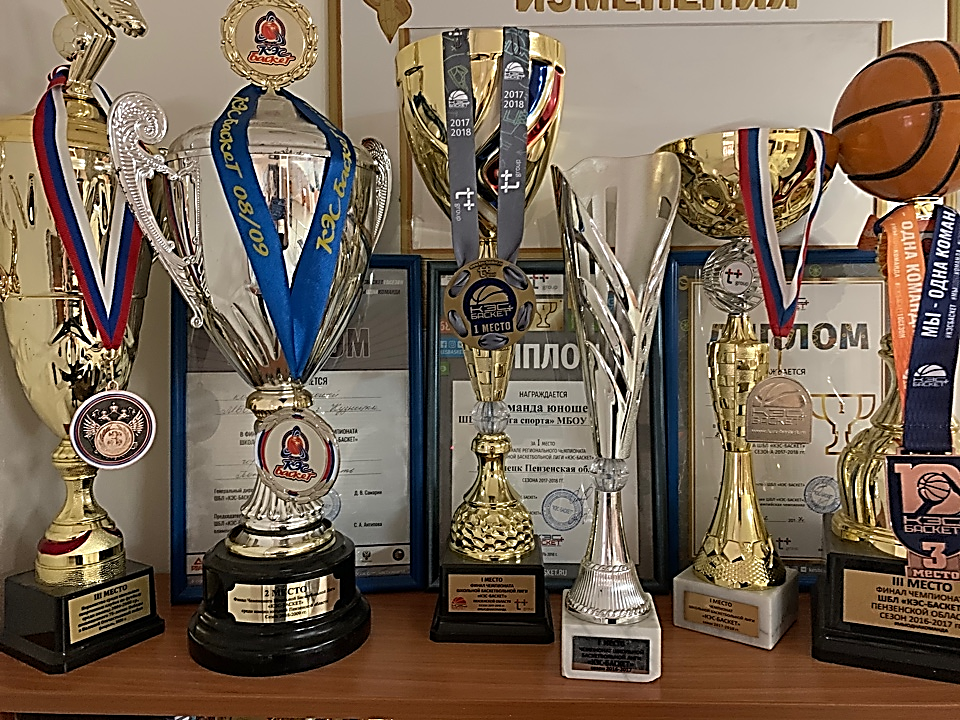 2 этап Практический
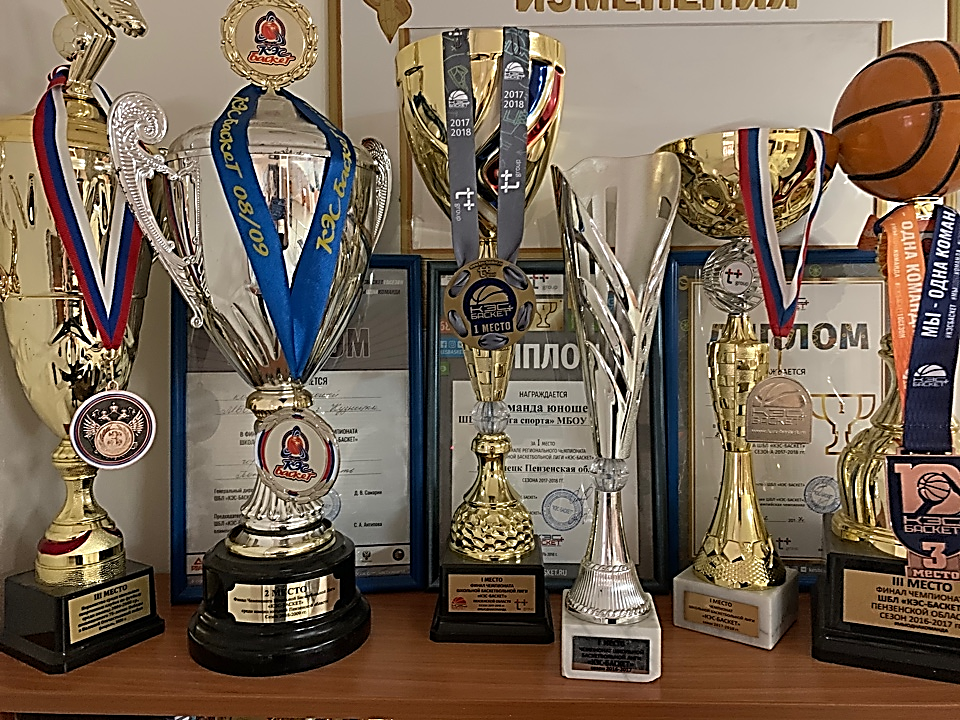 Разноуровневые задания:
Уровень 1: "Знание" 
Назовите способы опорных прыжков. 
Расскажите, к какому разделу относятся прыжки? Каким способом выполняются? 
Назовите спортивный инвентарь, используемый для опорных прыжков.
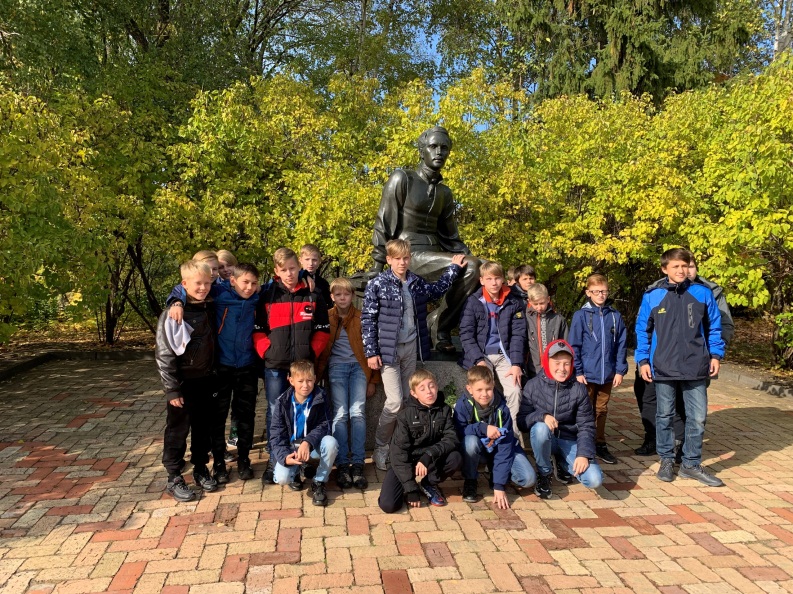 Уровень 2: "Понимание" 
Какое влияние оказывают прыжки на организм? 
Изложите фазы опорных прыжков. 
Чем отличается опорные прыжки от прыжков в высоту, длину? 
Опишите последовательность всех фаз.
Уровень 3: "Применение" 
Что позволяет прыжку быть опорным? Выполнить опорный прыжок. 
Какие физические качества применяются в опорных прыжках? 
Что вы соблюдаете при выполнении прыжков? 
Можно ли усложнить прыжок и каким элементом?
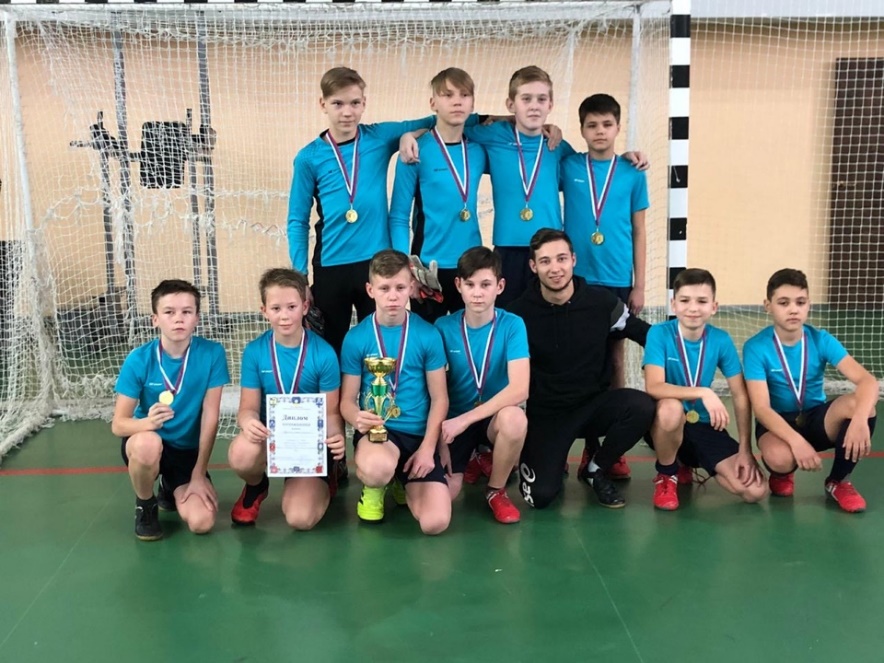 Уровень 4: "Анализ" 
Какие фазы прыжка выполняются легче и почему? 
Были ли сложности при выполнении перехода через снаряд? 
Почему необходимо выполнять подготовительные упражнения?
Уровень 5: "Синтез" 
Почему прыжок называется опорным? 
Предложите свой вариант опорного прыжка. 
Представьте,   что   нет   средства   для   отталкивания.   Изменится   ли и как   
        способ выполнения прыжка?
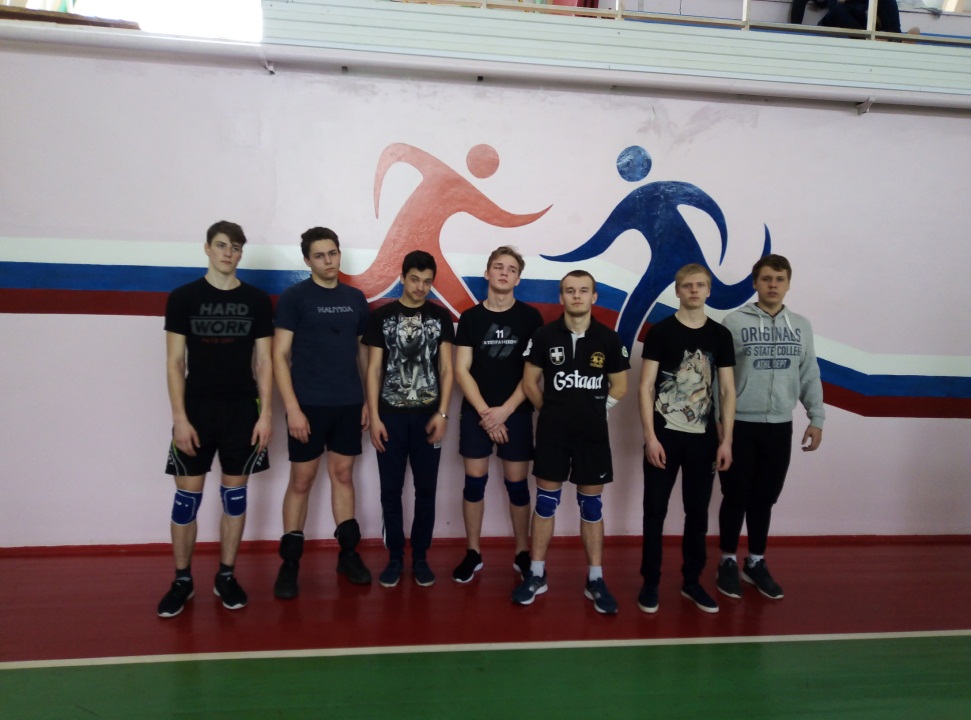 Уровень 6: "Оценка" 
Предложите способ замены сложной части упражнения; 
Приведите пример использования на практике, в жизни; 
Выполните взаимооценку опорного прыжка; 
Изложите информацию в виде схем.
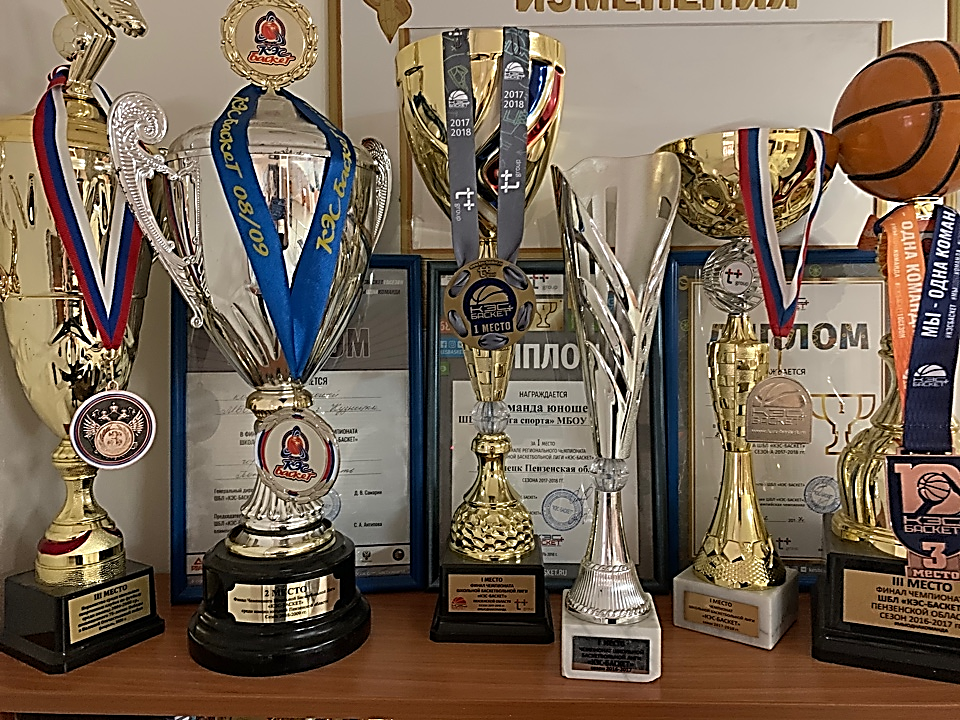 Методика мониторинговых исследований физического развития и физической подготовленности обучающихся.
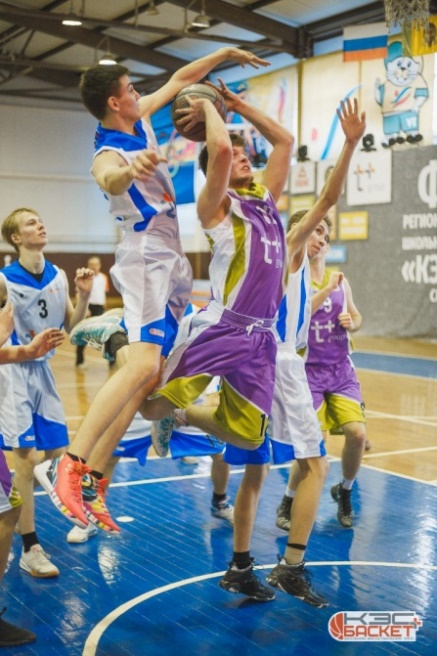 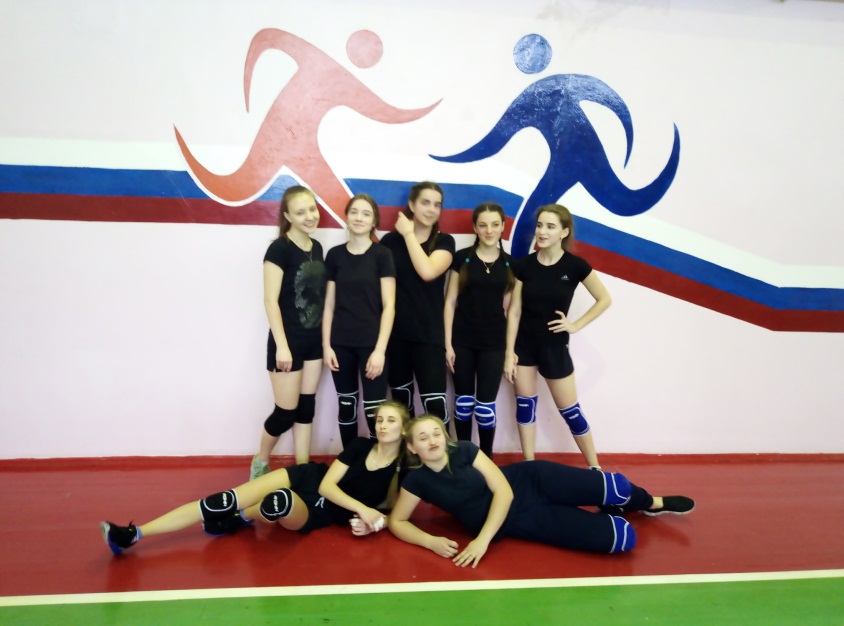 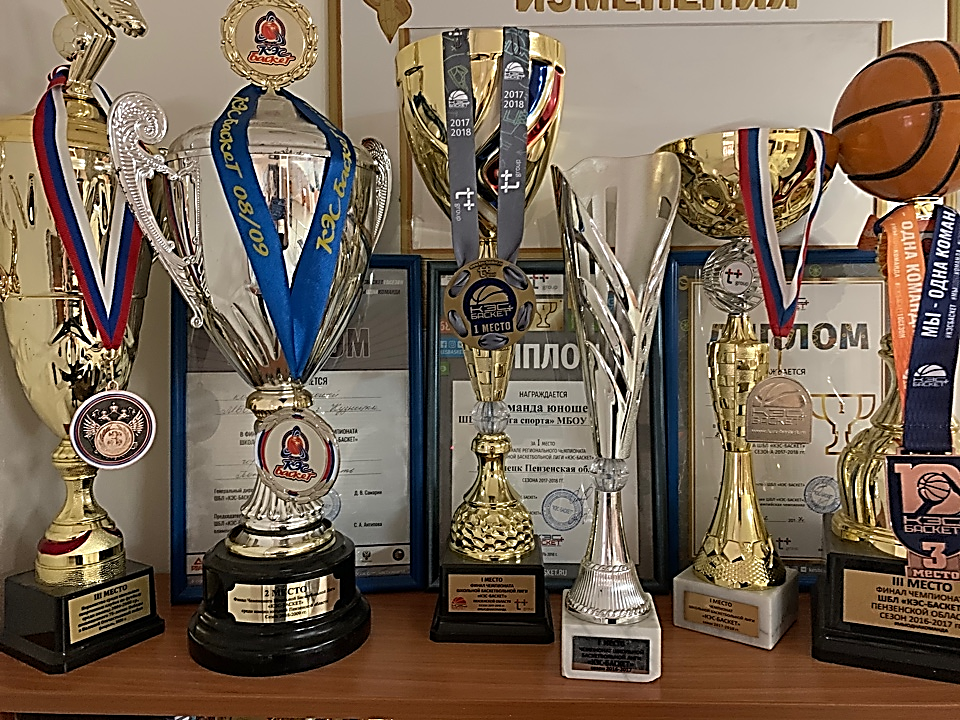 3 этап Результаты проекта
Участие в ГТО
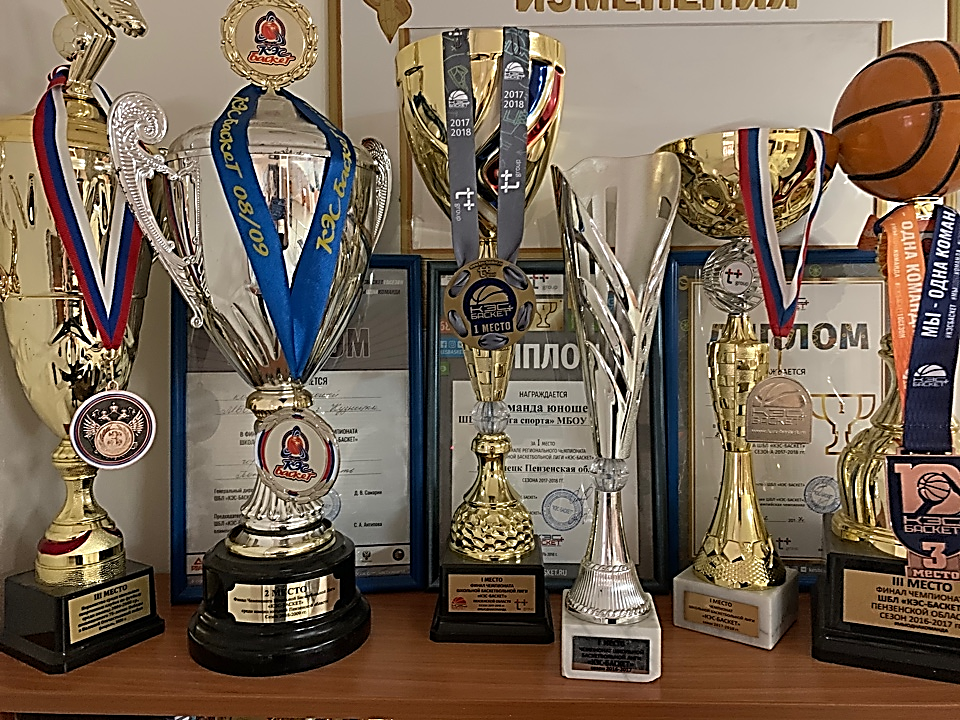 Участие в конкурсах
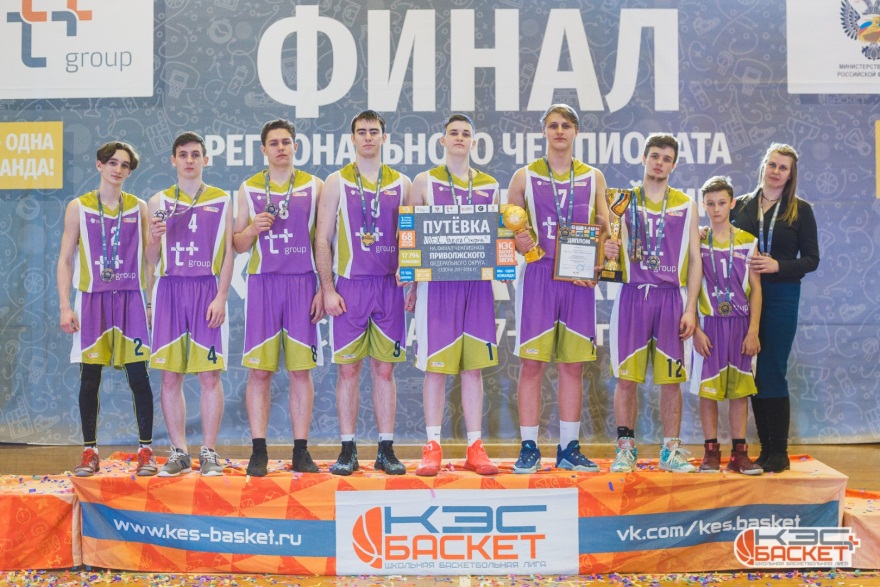 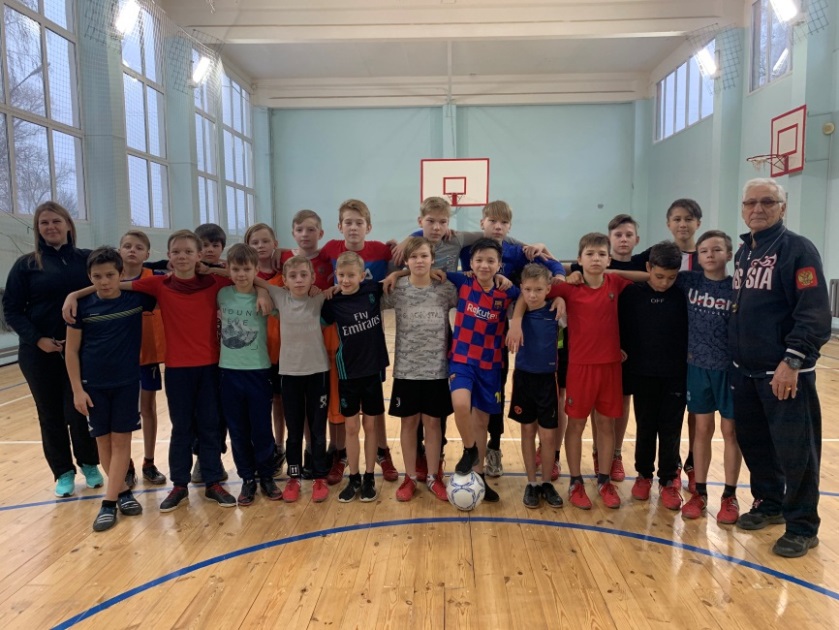 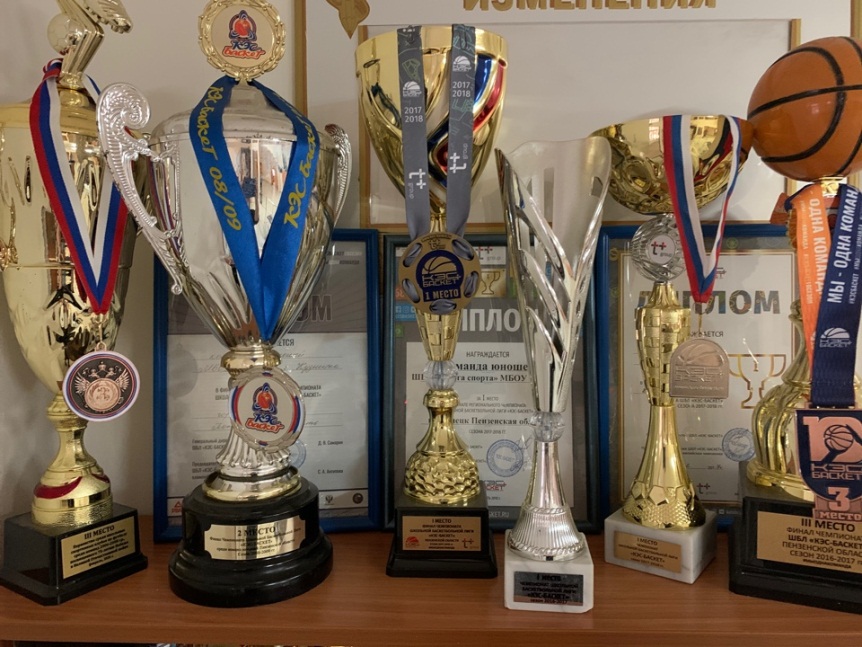 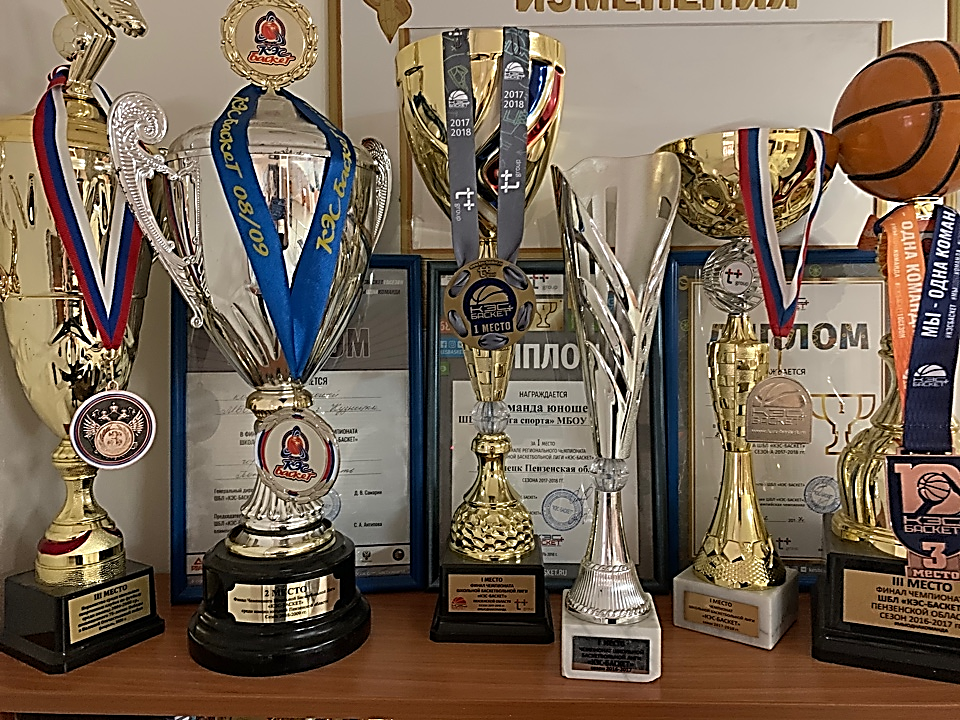 Участие в конкурсах
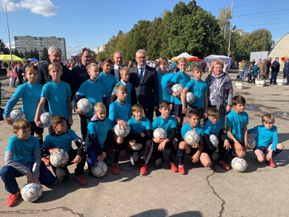 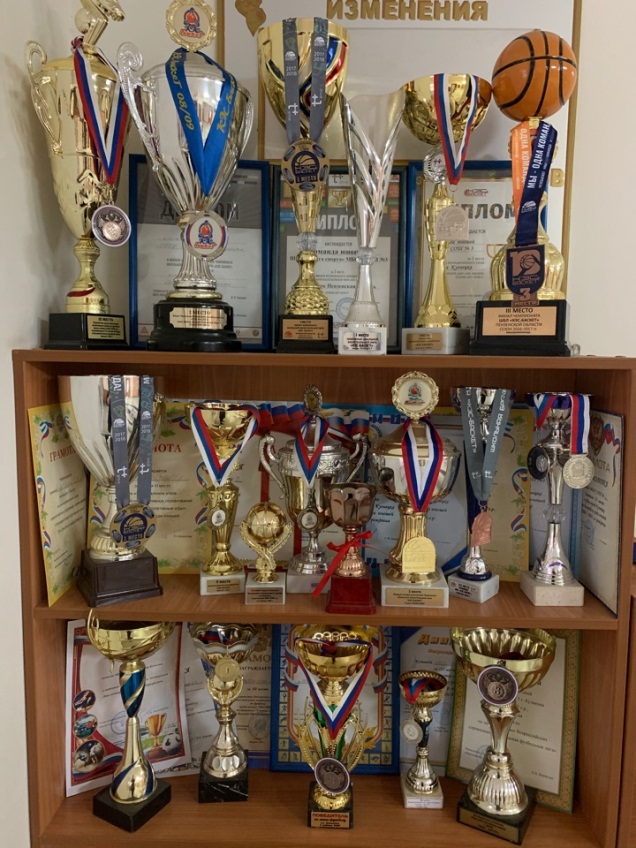 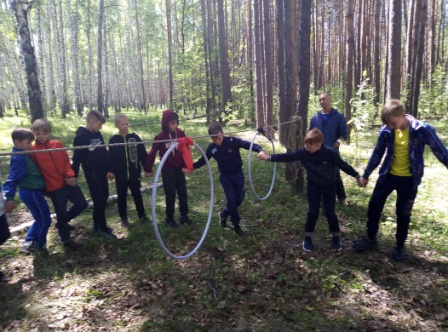 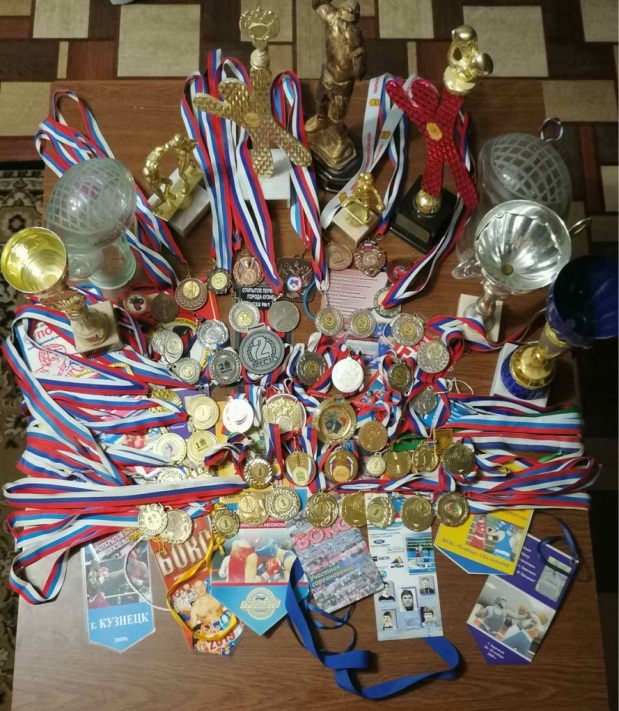 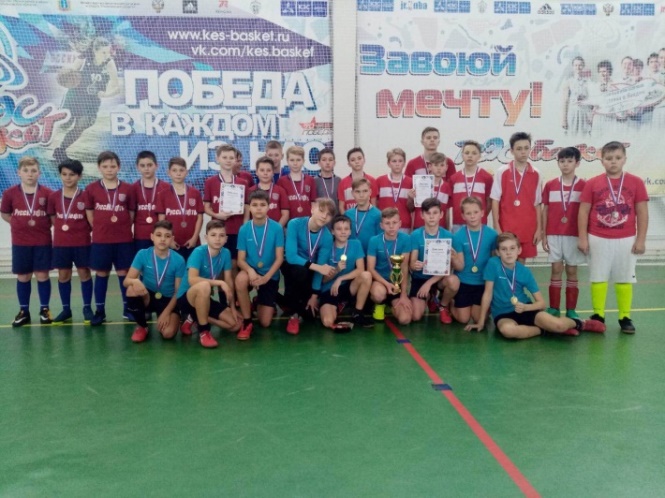 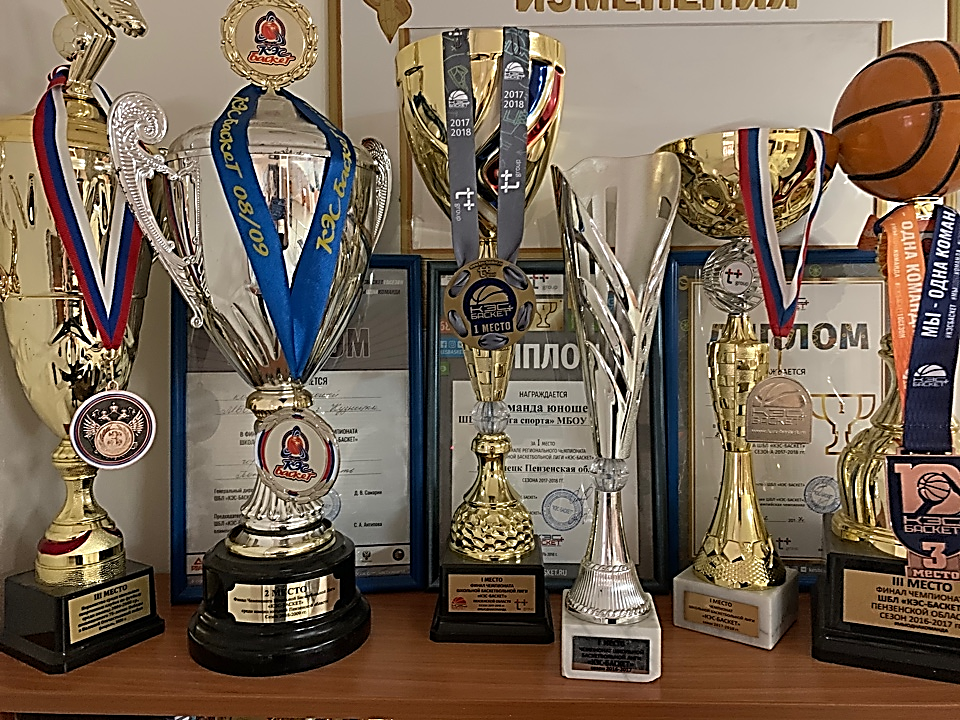 В процессе реализации данного проекта обучающиеся научились:
1
измерять, рассчитывать  и оценивать  индивидуальные достижений;
2
контролировать уровень физической подготовленности;
3
корректировать (вначале с помощью педагога, затем самостоятельно) индивидуальные планы физического самосовершенствования.
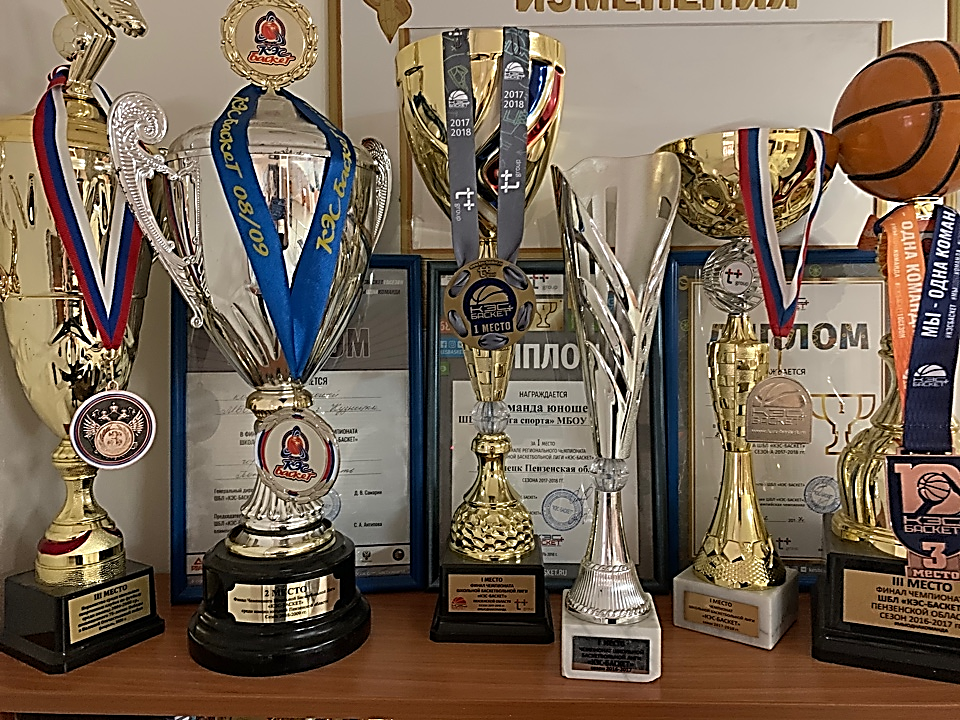 В процессе реализации данного проекта обучающиеся получили возможность научиться: